악보대로 1번, 마무리
2024. 5. 19 교사중창단
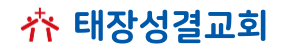 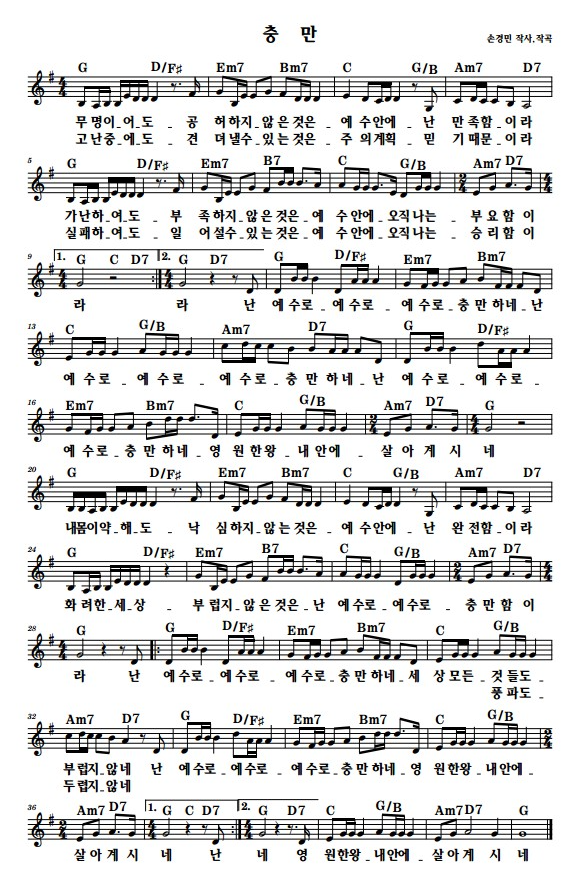 2절
후렴
간주
간주 후